IMPERIALISMUS
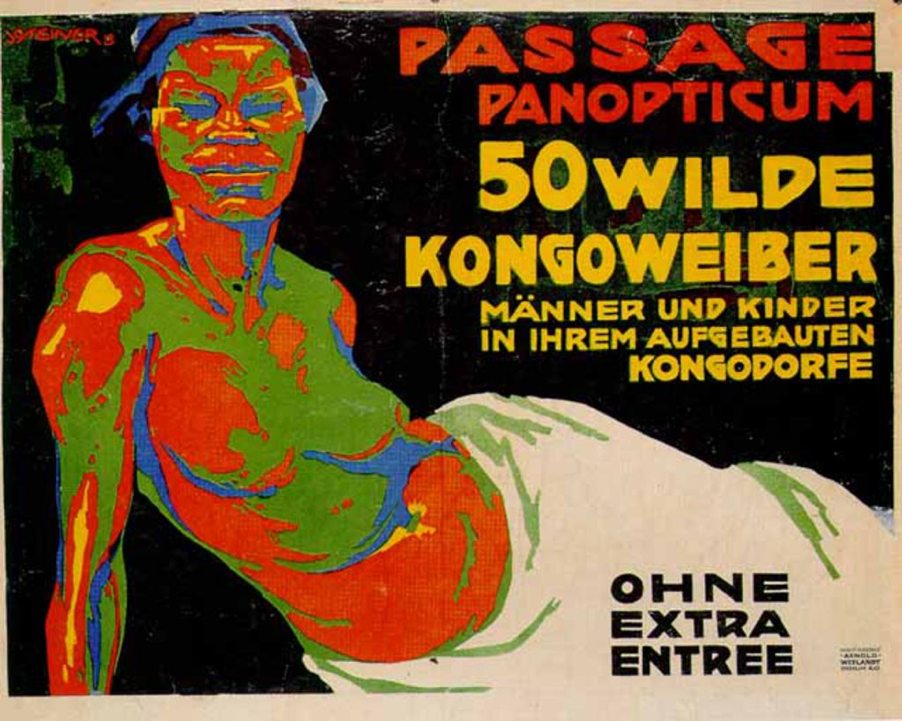 Abbildung 1: Ausstellungsplakat für einen Auftritt von Afrikanerinnen und Afrikanern im Panoptikum, Lithografie, Berlin 1913
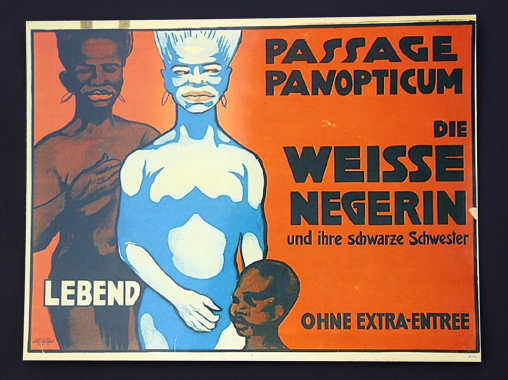 Abbildung 2: Ausstellungsplakat die Völkerschau „Die Weisse Negerin“, Neuköln
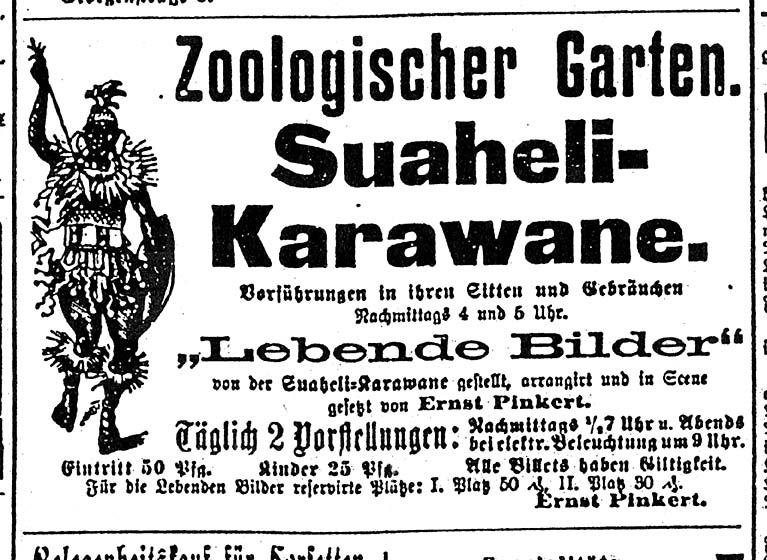 Abbildung 3: Anzeige im „Leipziger Tagblatt“ vom 25.07.1894 der Menschenschau „Suaheli-Karawane“
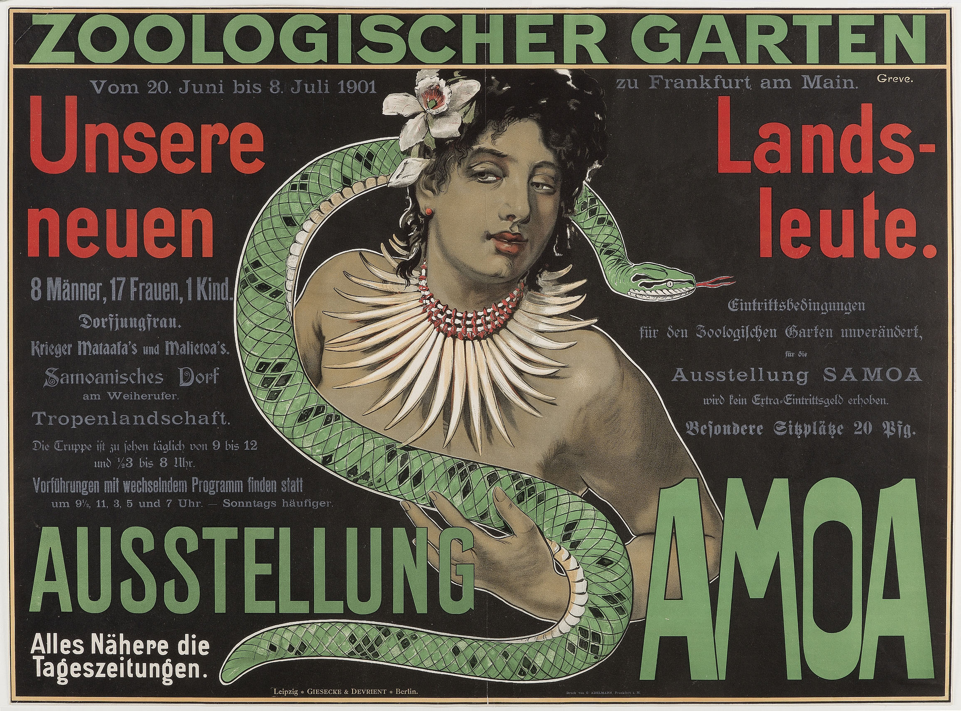 Abbildung 4: „Eine samoanische Eva“: Das Plakat für die Samoa-Schau von 1900/01 spielt mit den Klischees in europäischen Vorstellungen – allerdings gibt es keine Schlangen in Samoa.
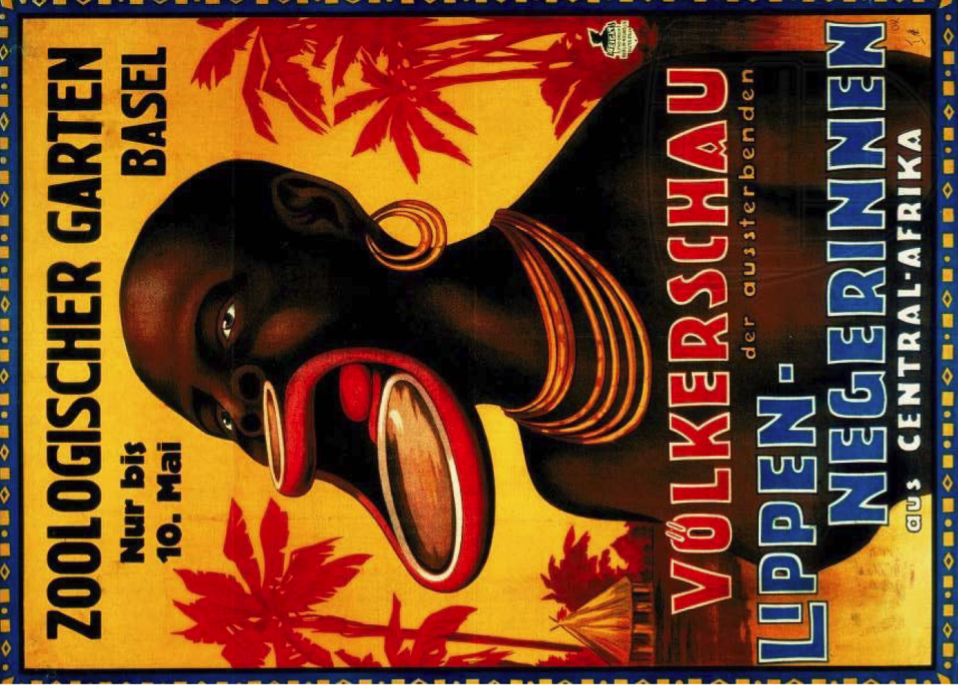 Abbildung 5: Plakat Völkerschau, Basel 1932
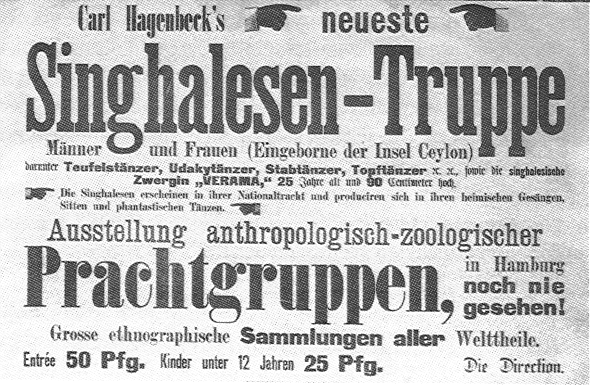 Abbildung 6: Ankündigung der Singalesen-Truppe, 1886
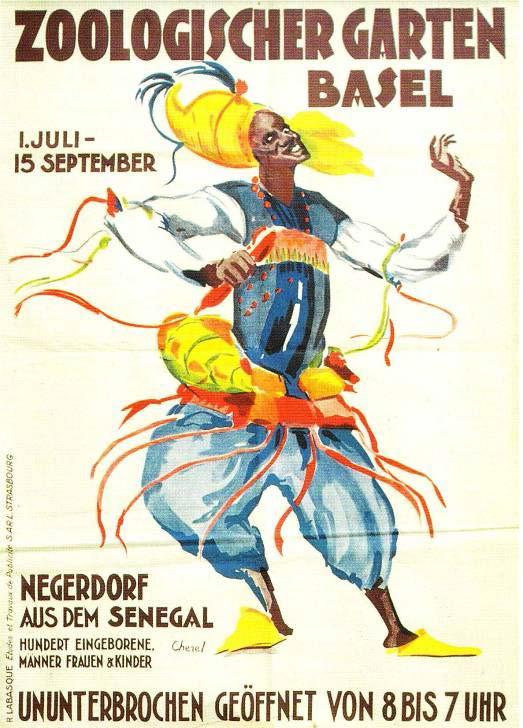 Abbildung 7: Werbeplakat von R. Labasque für die Völkerausstellung „Negerdorf aus dem Senegal“ im Zoolo- gischen Garten Basel, 1926
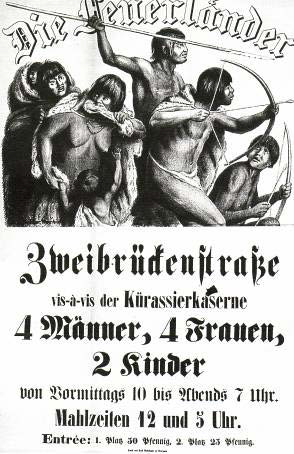 Abbildung 8: Werbeplakat für die „Feuer-länder“-Ausstellung in München, 1882
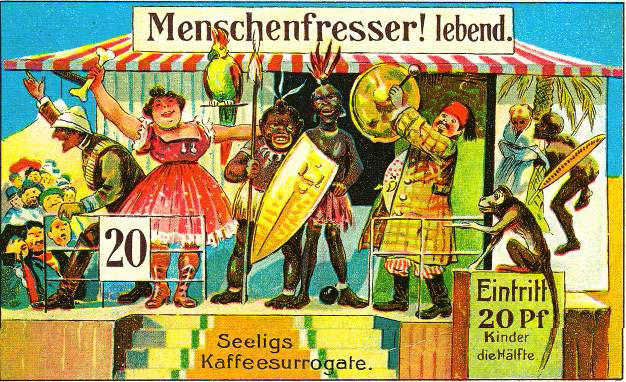 Abbildung 9: Sammelbild „Menschenfresser! lebend“, Seeligs Kaffesurrogate, nach 1900
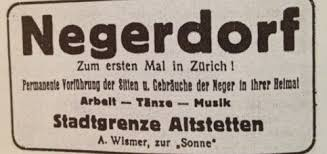 Abbildung 10: Zeitungsartikel, Negerdorf, Stadtgrenze Altstetten
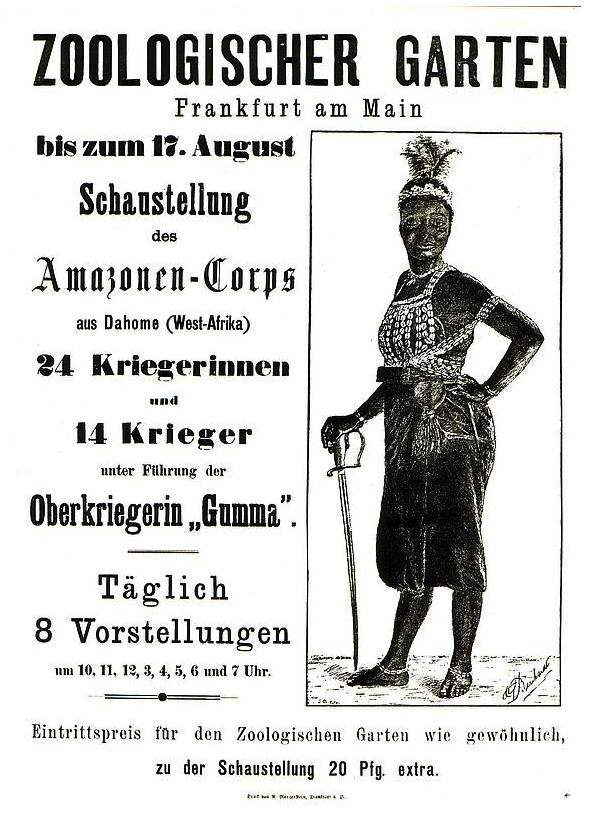 Abbildung 11: Ankündigung Völkerschau „Amazonen“, 1891
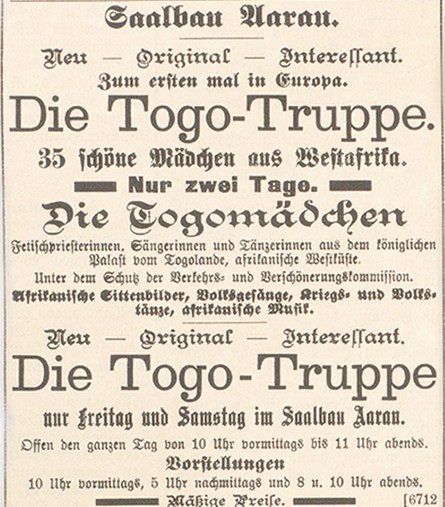 Abbildung 12: Inserat für eine Völkerschau in Aarau
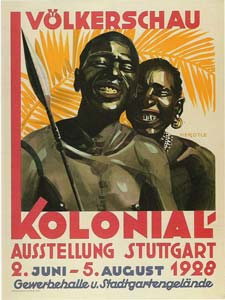 Abbildung 13: Plakat Völkerschau in Stuttgart, 1928
Wer organisierte eine Völkerschau?
Objekte – wer wurde ausgestellt?
Werbung
Wo fanden Völkerschauen statt?
Wie lief eine Völkerschau ab?
Reaktionen auf die Völkerschauen
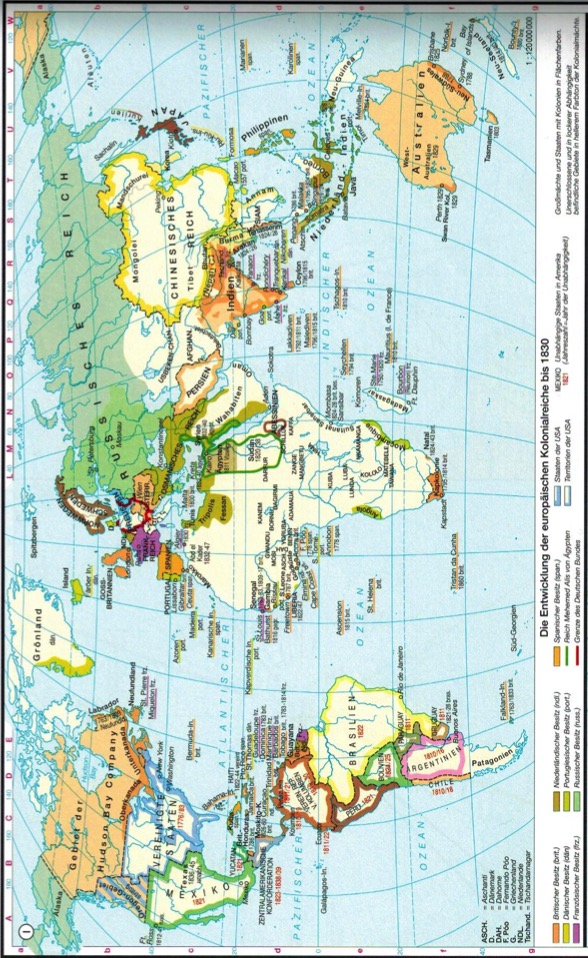 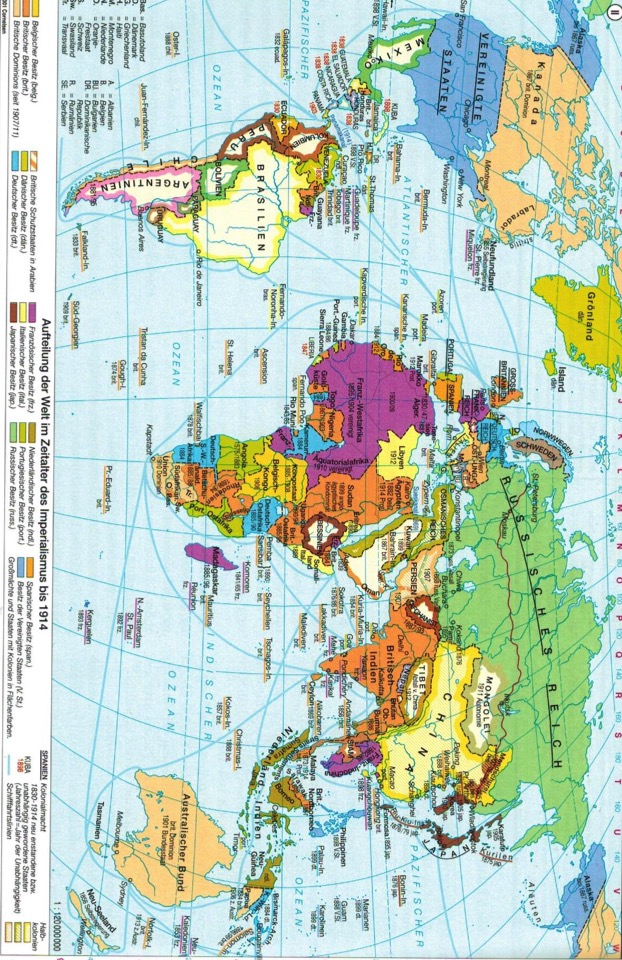